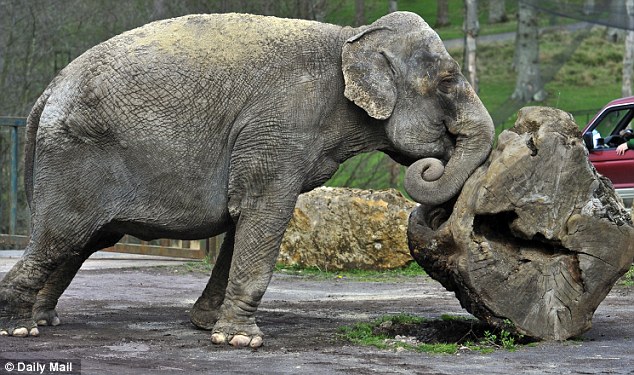 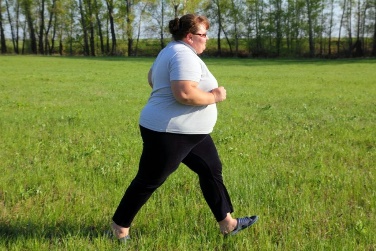 Fiziskās aktivitātes senioriem 55+
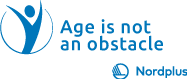 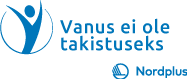 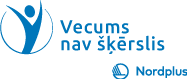 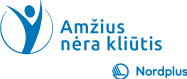 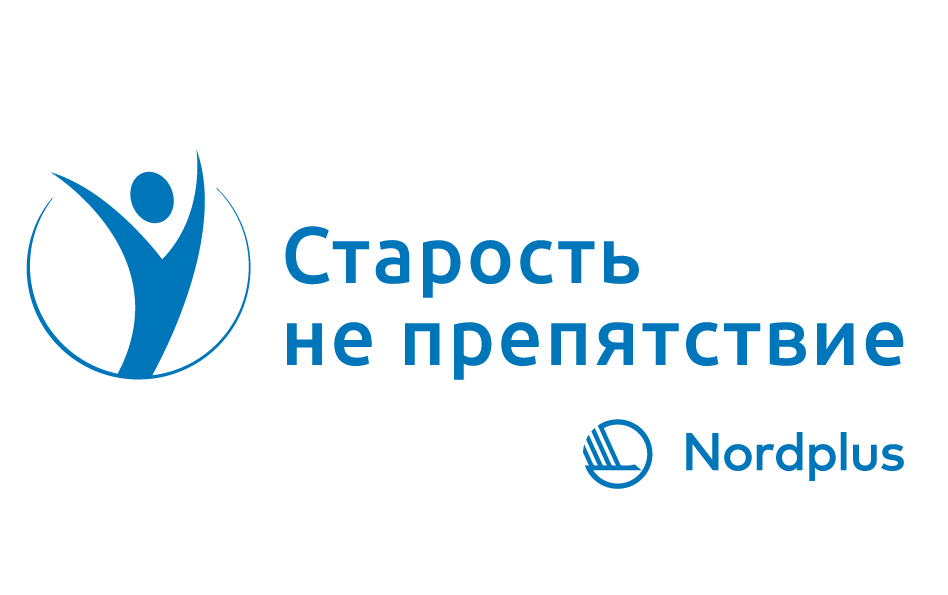 Ar veselību saistītā fiziskā sagatavotība
IZTURĪBA
ELASTĪBA
SPĒKS
Rekomendācijas iknedēļas vingrošanai
3-4 kardio un elpošanas treniņi 
1-2 spēka treniņi 
Ikdienas elastības vingrinājumi un stiepšanās (vai vismaz 5-6 reizes nedēļā)
Kustību veidi un ilgums 1.treniņā
10-12 min stiepšanās un lokanības vingrinājumi 
30-35 min kardio un elpošanas sistēmas vingrinājumi (skriešana, pastaigas, peldēšana, braukšana ar velosipēdu utt.)
Sāciet lēnām un pakāpeniski palieliniet tempu, pēc tam atkal palēniniet un atkārtojiet 
Saglabājiet ritmu un tempu dinamisku, vingrojiet savam priekam
Kustību veidi un ilgums 2.treniņā
10-12 min stiepšanās un lokanības vingrinājumi 
30-35 min spēka treniņš: 
Īpašas priekšrocības sievietēm - spēka treniņi novērsīs osteoporozi
 Īpaši ieguvumi vīriešiem - spēka treniņi uztur augstu testosterona līmeni 
Spēka treniņu vadlīnijas: 
4-5 dažādi vingrinājumi 
4-6 komplekti vienā vingrinājumā 4
-6 atkārtojumi komplektā
 Pēc katra komplekta atpūtieties 4-6 minūtes un vingrojiet
Kustību veidi un ilgums 3.treniņā
Stiepšanās un elastības vingrinājumi katru dienu 10-12 min
Nav standartu vai vadlīniju 
Izvēlieties sev patīkamākos un pievilcīgākos vingrinājumus
Vienādojums maksimālā sirdsdarbības ārtuma noteikšanai
Mazai sieviešu un vīriešu grupai

             HR (max) = 220- vecums
Lai veicas!